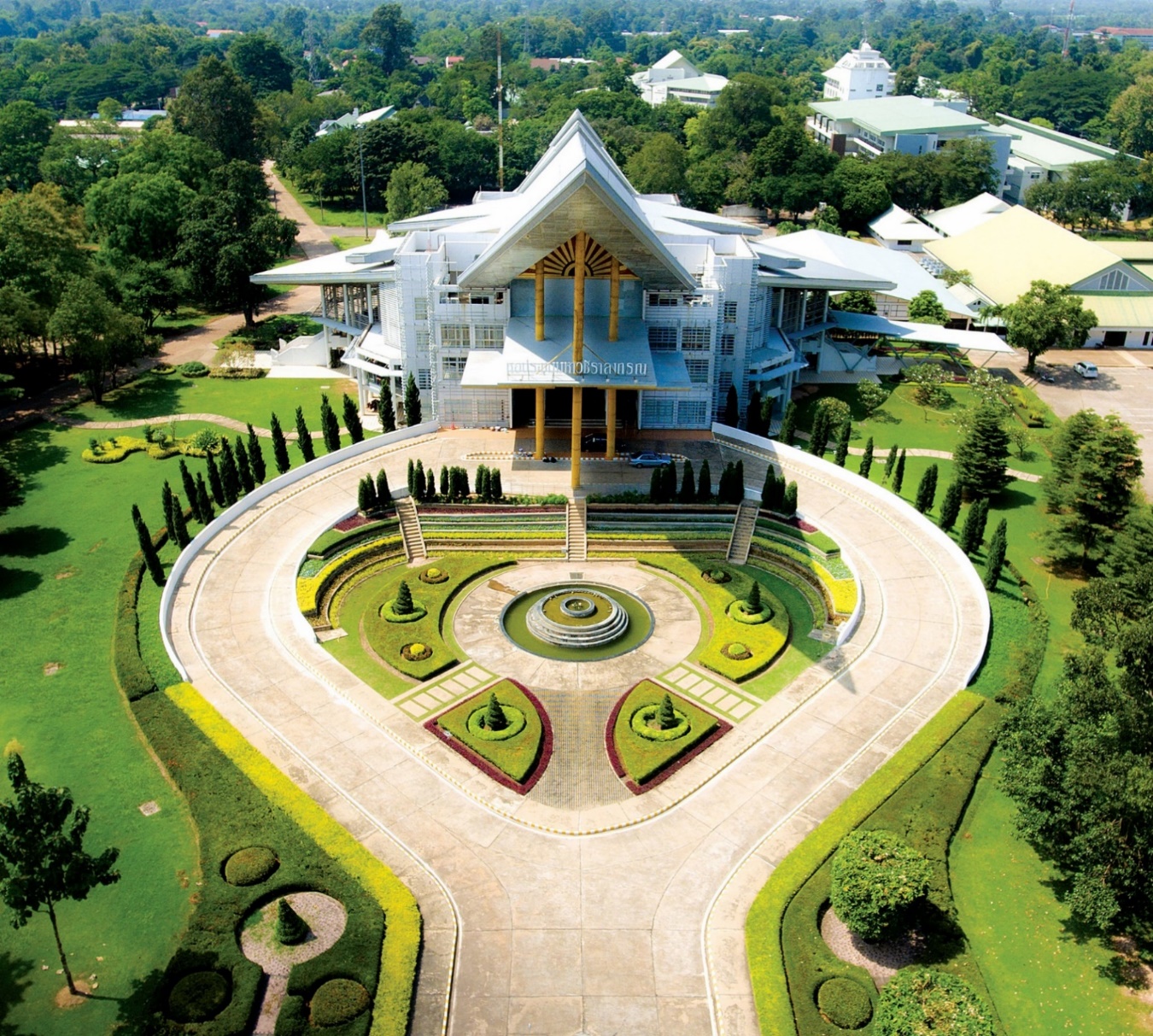 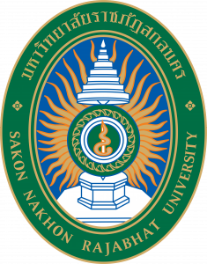 ประชุมเลขานุการคณะกรรมการบริหารความเสี่ยงมหาวิทยาลัยราชภัฏสกลนคร
วันอังคารที่ 14 เดือนมกราคม พ.ศ. 2567 เวลา 14.00 – 16.00 น.
ณ ห้องประชุมพุทธชาด ชั้น 3 อาคาร 10
มหาวิทยาลัยราชภัฏสกลนคร
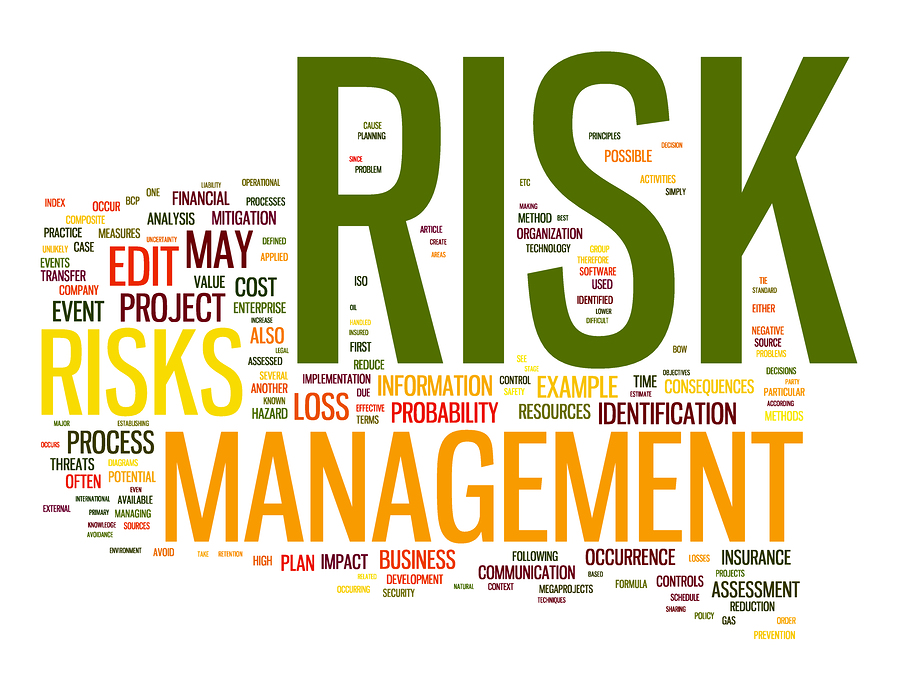 โดย คณะกรรมการบริหารความเสี่ยงมหาวิทยาลัยราชภัฏสกลนครประจำปีงบประมาณ พ.ศ. 2567
ทีมเลขานุการคณะกรรมการบริหารความเสี่ยงมหาวิทยาลัย
ข้อมูลประเด็นความเสี่ยงย้อนหลัง 5 ปี (ปีงบประมาณ พ.ศ. 2563 – 2567)
เพื่อเป็นข้อมูลในการพิจารณาจัดทำแผนบริหารความเสี่ยง ประจำปีงบประมาณ พ.ศ. 2568 ฝ่ายเลขานุการคณะกรรมการฯ จึงได้สรุปข้อมูลประเด็นความเสี่ยงย้อนหลัง 5 ปี (ปีงบประมาณ พ.ศ. 2563 – 2567) โดยมีรายละเอียดดังนี้
ความเสี่ยง คณะสำนัก สถาบัน จำนวน 22 ความเสี่ยง
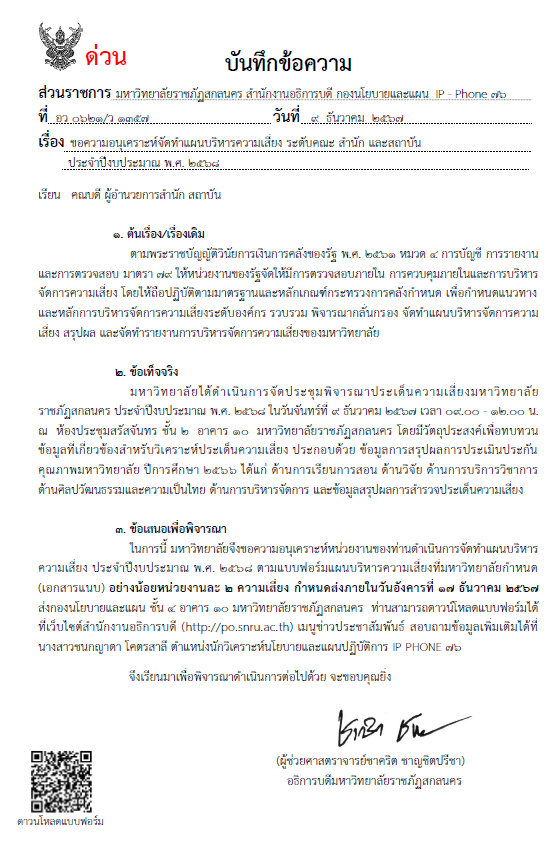 ตามที่มหาวิทยาลัยจัดประชุมหารือในวันจันทร์ที่ 9 ธันวาคม 2567 เวลา 09.00 - 12.00 น. ณ ห้องประชุมสรัสจันทร ชั้น 2 อาคาร 10 มหาวิทยาลัยราชภัฏสกลนคร ฝ่ายเลขานุการคณะกรรมการได้รายงานข้อมูลข้อเสนอแนะสรุปผลการประเมินประกันคุณภาพมหาวิทยาลัย ปีการศึกษา 2567และผลการสำรวจความคิดเห็นจากผู้มีส่วนได้ส่วนเสียภายในและภายนอกมหาวิทยาลัยผ่านแบบฟอร์มออนไลน์ จำนวน 100 คน เพื่อนำมาสู่การกำหนดประเด็นความเสี่ยงและมอบหมายให้หน่วยงานระดับคณะ สำนัก สถาบัน ดำเนินการจัดทำแผนบริหารความเสี่ยง ประจำปีงบประมาณ พ.ศ. 2568 ตามแบบฟอร์มแผนบริหารความเสี่ยงที่มหาวิทยาลัยกำหนด อย่างน้อยหน่วยงานละ 2 ความเสี่ยง กำหนดส่งภายในวันอังคารที่ 17 ธันวาคม 2567 ส่งกองนโยบายและแผน ชั้น 4 อาคาร 10 มหาวิทยาลัยราชภัฏสกลนคร 
                    ทั้งนี้ ฝ่ายเลขานุการคณะกรรมการฯ จึงได้รวบรวมความเสี่ยง ระดับคณะ สำนัก สถาบัน ประจำปีงบประมาณ พ.ศ. 2568 รวม 22 ความเสี่ยง ซึ่งฝ่ายเลขานุการคณะกรรมการฯ จึงได้นำประเด็นความเสี่ยงดังกล่าวมาพิจารณา 1) ความเสี่ยงระดับหน่วยงาน/ควบคุมภายใน 2) ความเสี่ยงระดับมหาวิทยาลัย 3) ความเสี่ยงที่ผ่านการจัดการความเสี่ยงแล้ว  รายละเอียดตามเอกสารประกอบระเบียบวาระที่ 4.3
ประเด็นความเสี่ยงระดับคณะ
5
ประเด็นความเสี่ยงสำนัก สถาบัน
6
P. 29 – P.32
สาเหตุ/ปัจจัยความเสี่ยง
ประเมินความเสี่ยงมหาวิทยาลัยราชภัฏสกลนคร
Risk
ผู้กำกับ: ผศ.ดร.ก้องภพ ชาอามาตย์รองอธิการบดี
1. การขาดการเชื่อมโยงงานวิจัยกับความต้องการของพื้นที่  (สถาบันวิจัย)2. ข้อจำกัดด้านทรัพยากร เช่น บุคลากร งบประมาณ หรือเทคโนโลยี (สถาบันวิจัย)3. การสื่อสารระหว่างมหาวิทยาลัยและชุมชนที่ไม่เพียงพอ (สถาบันวิจัย)4.  การวางแผนที่ไม่สอดคล้องกับความต้องการของพื้นที่ (สถาบันวิจัย)5. ศักยภาพอาจารย์ประจำหลักสูตรที่ไม่เพียงพอในการทำวิจัย (คณะวิทย์ฯ)
การบริหารจัดการงานวิจัยที่มีศักยภาพไม่เพียงพอในการตอบสนองต่อความต้องการ การพัฒนาเชิงพื้นที่
ผู้กำกับ: ผศ.สมบูรณ์ ชาวชายโขง รองอธิการบดี
O
S
มหาวิทยาลัยไม่สามารถแข่งขันในตลาดการศึกษาระดับภูมิภาคหรือนานาชาติได้
สถาบันวิจัย+คณะวิทย์
Risk
ผลกระทบ
1. ขาดความร่วมมือในโครงการปัจจุบัน2. สูญเสียโอกาสทางการพัฒนาพื้นที่3. ลดสถานะของมหาวิทยาลัยในฐานะศูนย์กลางการพัฒนา
ด้านวิจัย
ด้านการเรียนการสอน
สาเหตุ/ปัจจัยความเสี่ยง
ผลกระทบ
1. อาจารย์ไม่สามารถจัดการเรียนการสอนให้สอดคล้องกับทักษะแห่งศตวรรษที่ 21 เช่น อาจารย์ขาดทักษะด้านเทคโนโลยี / อาจารย์ขาดทักษะด้านภาษาต่างประเทศ  (ภายใน/ภายนอก)  คณะวิทย์
2. การเปลี่ยนแปลงพฤติกรรมของนักศึกษา Gen Z (ภายนอก) คณะ วจ.3. ภาพลักษณ์ของมหาวิทยาลัยไม่เป็นที่รู้จักในระดับภูมิภาค/นานาชาติ เช่น มหาวิทยาลัยขาดการโปรโมท หรือไม่สามารถสร้างภาพลักษณ์ที่ดึงดูดนักศึกษาได้ (ภายใน/ภายนอก) ฝ่ายเลขาฯ
4. หลักสูตรที่ไม่ทันสมัย ไม่หลากหลาย (ภายใน) ฝ่ายเลขาฯ5. รูปแบบการจัดการเรียนการสอนไม่สอดคล้องกับการพัฒนาสมรรถนะ
ของผู้เรียน (ภายใน)  สำนักส่งเสริม
1. อันดับมหาวิทยาลัยในการจัดอันดับการศึกษาจะตกต่ำลง ซึ่งส่งผลให้การรับรู้ของผู้มีส่วนเกี่ยวข้องทั้งในและต่างประเทศลดลง
2. นักศึกษามีทักษะและความรู้ที่ไม่สามารถแข่งขันในตลาดงานได้3. จำนวนนักศึกษาลดลง
ผู้กำกับ: ศ.ดร.ทศวรรษ สีตะวันรองอธิการบดี
กองนโยบายและแผน
Risk
สาเหตุ/ปัจจัยความเสี่ยง
เงินงบประมาณโครงการ ยุทธศาสตร์ราชภัฏเพื่อการพัฒนาท้องถิ่นมีแนวโน้มลดลง
1. ผู้เสนอโครงการขาดความรู้ความเข้าใจ
   ในการเขียนโครงการ2.ผู้เสนอโครงการเขียนโครงการไม่สอดคล้องกับความเชื่อมโยงยุทธศาสตร์และผลลัพธ์ผลผลิตของโครงการหลัก3. สำนักงบประมาณมีการปรับรูปแบบการจัดสรรงบประมาณตามการจัดกลุ่ม
มหาวิทยาลัย
ด้านบริหารจัดการ
ด้านบริการวิชาการ
RISKSNRU
ผลกระทบ
1. มหาวิทยาลัยไม่ได้รับงบประมาณ2. การขับเคลื่อนงานในการพัฒนาท้องถิ่นในการกำกับดูแลของมหาวิทยาลัยไม่เต็มประสิทธิภาพ3. ชุมชนท้องถิ่นขาดการพัฒนาอย่างต่อเนื่อง
ผู้กำกับ: ผศ.รัฐพล ฤทธิธรรมรองอธิการบดี
ด้านทะนุบำรุงศิลปวัฒนธรรม
O
งานพัสดุ สำนักงานอธิการบดี
สถาบันภาษาศิลปะและวัฒนธรรม
Risk
พฤติกรรมของนักศึกษาที่ส่งผลต่อภาพลักษณ์
O
หน่วยงานของรัฐ ไม่ปฏิบัติตาม พรบ. การจัดซื้อจัดจ้างและการบริหารพัสดุภาครัฐ พ.ศ. 2560 มาตรา 12
ผลกระทบ
C
องค์ความรู้ด้านวัฒนธรรมชาติพันธุ์ ผ้าอัตลักษณ์ชาติพันธุ์ สูญหาย
มหาวิทยาลัยเสียภาพลักษณ์และชื่อเสียง
สาเหตุ/ปัจจัยความเสี่ยง
ผลกระทบ
สาเหตุ/ปัจจัยความเสี่ยง
สาเหตุ/ปัจจัยความเสี่ยง
1.  นักศึกษาไปฉ้อโกง2.  นักศึกษาถูกดำเนินคดี3. นักศึกษาก่ออาชญากรรม4. นักศึกษาถูกฟ้องร้องคดีหมิ่นประมาท พ.ร.บ.คอมพิวเตอร์
1. เรื่องเล่าที่เป็นมรดกทางวัฒนธรรมจะไม่ถูกส่งต่อไปยังรุ่นใหม่ ทำให้ขาดการเชื่อมโยงกับอดีตและอัตลักษณ์ของชุมชน2. วัฒนธรรมและภูมิปัญญาท้องถิ่นสามารถเป็นแหล่งรายได้ผ่านการท่องเที่ยวและการผลิตสินค้าท้องถิ่น หากสูญหาย โอกาสเหล่านี้ก็จะหายไปด้วย
1. ผู้ปฏิบัติ ไม่ตระหนักถึงความสำคัญของ พรบ. มาตรา 122. ขาดความเข้าใจในขั้นตอนการจัดเก็บเอกสาร3. มีความเร่งรีบในการรีบจัดเก็บเอกสาร4. ผู้ปฏิบัติ มีภาระงานหลายอย่าง5. แหล่งจัดเก็บเอกสาร ไม่มีความเหมาะสม
1.ไม่มีการรวบรวมข้อมูลความรู้ด้านวัฒนธรรม2.ไม่มีระบบฐานข้อมูลองค์ความรู้ด้านวัฒนธรรม 3.ไม่มีงบประมาณในการพัฒนาระบบฐานข้อมูลทางวัฒนธรรม
งานประชาสัมพันธ์ฯ สำนักงานอธิการบดี
ผลกระทบ
มีความผิดตาม มาตรา 120
ตารางวิเคราะห์ความเสี่ยงมหาวิทยาลัยราชภัฏสกลนคร (Risk Matrix)
20,สูงมาก
15,สูงมาก
25,สูงมาก
5,ปานกลาง
10,สูง
5
P. 36
8,สูง
12,สูง
16,สูงมาก
20,สูงมาก
4,ปานกลาง
4
9,สูง
12,สูง
6,ปานกลาง
15,สูงมาก
3,น้อยมาก
3
10,สูง
8,สูง
4,ปานกลาง
6,ปานกลาง
2,น้อยมาก
2
1,น้อยมาก
2,น้อยมาก
1
4,ปานกลาง
5,ปานกลาง
3,น้อยมาก
1
5
2
3
4
ระเบียบวาระที่ 5 เรื่องเสนอเพื่อพิจารณา
P. 35
ร่าง แผนบริหารความเสี่ยงมหาวิทยาลัยราชภัฏสกลนคร ประจำปีงบประมาณ พ.ศ. 2568
คณบดีสามารถ : 
ผอ. ถึงแม้จะเอาคะแนน 16 ขึ้นไปมาทำความเสี่ยง
ผอ.ส่งเสริม : 
พูดถึง AI แพลตฟอร์มsmart University มาใช้ ให้กรุงไทยมาทำ ไ ม่ควรซื้อโปรแกรม AI เราต้องจัดการข้อมูลให้ถูกต้องก่อนไป เอไอ หลักสูตรไม่เป็ฯการต้องการของผู้เรียน 
บริการวิชาการคือความไม่ต่อเนื่อง ถ้าเราเอาแมชชิ่งเชื่อมโยงการเรียนการสอน องค์ความรู้ นวัตกรรม แล้วไปบริการวิชาการ ถ้าการถ่ายทอดดีมาจากชุมชนหลักสูตร
Risk คือเอาผลงานไปสู่ชุมชนได้ มองมาตรฐาน
ประเด็ฯการเรียนการสอน
9
ปฏิทินแผนบริหารความเสี่ยงมหาวิทยาลัยราชภัฏสกลนคร ประจำปีงบประมาณ พ.ศ. 2568
17 ม.ค. 68
14 ม.ค. 68
20 ม.ค. 68
10 - 17 ธ.ค. 67
9 ธ.ค. 67
ประชุมผู้บริหาร รองอธิการบดีทุกฝ่าย 
พิจารณาความเสี่ยงประจำปีงบประมาณ พ.ศ. 2568
ประชุมเลขานุการบริหารความเสี่ยง เพื่อคัดเลือกประเด็นความเสี่ยงระดับมหาวิทยาลัย
ประชุมเตรียมความพร้อม
ในการจัดทำแผนบริหารความเสี่ยงมหาวิทยาลัยราชภัฏสกลนคร  ประจำปีงบประมาณ พ.ศ. 2567
ขอให้คณะ สำนัก สถาบัน จัดทำแผนบริหารความเสี่ยง อย่างน้อย 2 ประเด็นความเสี่ยง
ประชุมคณะกรรมการบริหารความเสี่ยงมหาวิทยาลัย ครั้งที่ 1/2568
ชี้แจงข้อมูลสรุปผลประเมินประกันคุณภาพและผลการสำรวจประเด็นความเสี่ยง จำนวน 100 คน โดยแบ่งเป็น 5 พันธกิจ
ด้านการเรียนการสอน
ด้านวิจัย
ด้านบริการวิชาการ
ด้านทะนุบำรุงศิลปะและวัฒนธรรม
ด้านบริหารจัดการ
จำนวนประเด็นความเสี่ยง ระดับคณะ สำนัก สถาบัน รวม 20 ประเด็นความเสี่ยง
พิจารณาความเสี่ยงมหาวิทยาลัยราชภัฏสกลนคร ประจำปีงบประมาณ พ.ศ. 2568
พิจารณา ร่าง แผนบริหารความเสี่ยงมหาวิทยาลัยราชภัฏสกลนคร ประจำปีงบประมาณ พ.ศ. 2568
พิจารณาความเสี่ยงมหาวิทยาลัยราชภัฏสกลนคร ประจำปีงบประมาณ พ.ศ. 2568
ตามพันธกิจหลักของมหาวิทยาลัย
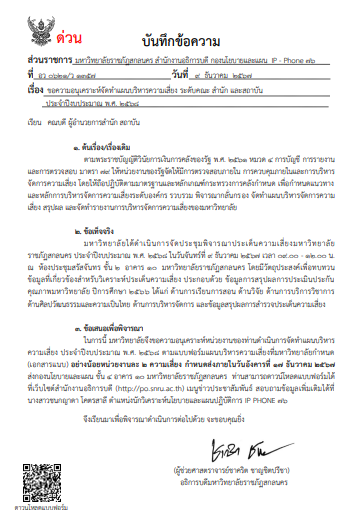 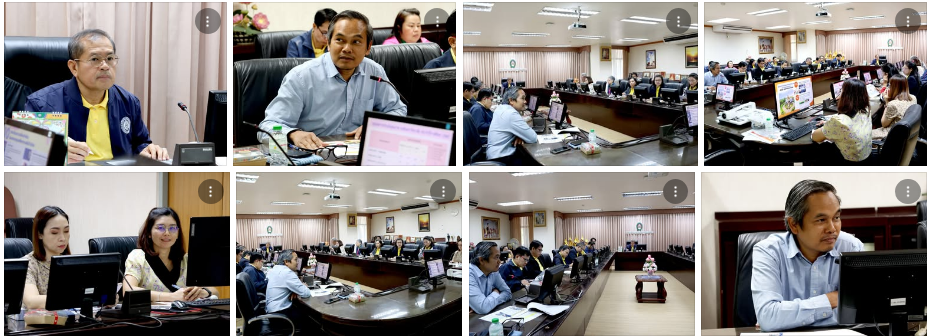 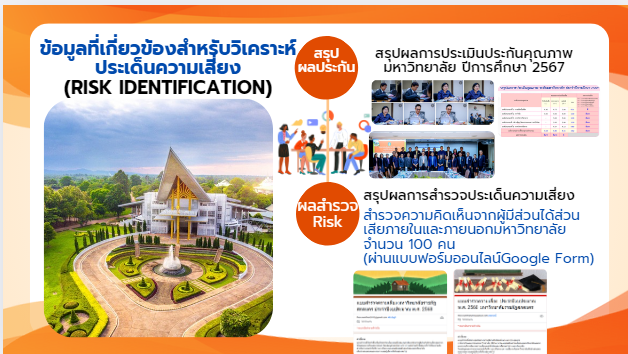 10
ปฏิทินแผนบริหารความเสี่ยงมหาวิทยาลัยราชภัฏสกลนคร ประจำปีงบประมาณ พ.ศ. 2568
.. มี.ค. 68
… ก.ย. 68
… มิ.ย. 68
31 ม.ค. 68
21 ม.ค. 68
ติดตามการดำเนินงานตามแผนบริหารความเสี่ยง มหาวิทยาลัยราชภัฏสกลนคร ประจำปีงบประมาณ พ.ศ.2568 รอบ 6 เดือน (1 ต.ค. 67 – 31 มี.ค. 68)
เสนอแผนบริหารความเสี่ยงมหาวิทยาลัยราชภัฏสกลนคร ต่อที่ประชุมคณะกรรมการสภามหาวิทยาลัย ครั้งที่ 1/2568
เสนอแผนบริหารความเสี่ยงมหาวิทยาลัยราชภัฏสกลนคร ต่อที่ประชุมคณะกรรมการบริหารมหาวิทยาลัย (ก.บ.ม.)ครั้งที่ 1/2568
ประชุมคณะกรรมการบริหารความเสี่ยงมหาวิทยาลัยราชภัฏสกลนคร ครั้งที่ 2/2568
ประชุมคณะกรรมการบริหารความเสี่ยงมหาวิทยาลัยราชภัฏสกลนคร ครั้งที่ 3/2568
ทบทวนการดำเนินงานตามแผนบริหารความเสี่ยง มหาวิทยาลัยราชภัฏสกลนคร ประจำปีงบประมาณ พ.ศ.2568 รอบ 6 เดือน (1 ต.ค. 67 – 31 มี.ค. 68)
ติดตามการดำเนินงานตามแผนบริหารความเสี่ยง มหาวิทยาลัยราชภัฏสกลนคร ประจำปีงบประมาณ พ.ศ.2568 รอบ 12 เดือน (1 ต.ค. 67 – 30 ก.ย. 68)
พิจารณาเห็นชอบและให้ข้อเสนอแนะ ในการทบทวนแผนบริหารความเสี่ยงมหาวิทยาลัยราชภัฏสกลนคร ประจำปีงบประมาณ พ.ศ. 2568
พิจารณาเห็นชอบและให้ข้อเสนอแนะ ในการทบทวนแผนบริหารความเสี่ยงมหาวิทยาลัยราชภัฏสกลนคร ประจำปีงบประมาณ พ.ศ. 2568
พิจารณาเห็นชอบและให้ข้อเสนอแนะ ในการทบทวนแผนบริหารความเสี่ยงมหาวิทยาลัยราชภัฏสกลนคร ประจำปีงบประมาณ พ.ศ. 2568
11
ความเสี่ยง 1 : ความไม่ปลอดภัยจากเหตุการณ์กราดยิง
P. 39 - 41
ความเสี่ยง 1 : ความไม่ปลอดภัยจากเหตุการณ์กราดยิง
P. 39 - 41
ความเสี่ยง 2 : ปัญหาสุขภาพจิตนำไปสู่การฆ่าตัวตายสำเร็จ
P. 42 - 44
ความเสี่ยง 3 : คุณภาพบัณฑิตไม่สอดคล้องกับตลาดแรงงานที่มีการเปลี่ยนแปลงอย่างรวดเร็ว
อ้างอิงจาก : แนวนโยบาย ของ สป.อว.ง
P. 45 - 46
สป.อว. ผลักดันมหาวิทยาลัยจัดทำแผนที่ทักษะ (Skill Mapping)
“ศุภมาส” พร้อมดันมหาวิทยาลัยจัดทำแผนที่ทักษะ (Skill Mapping) และทรานสคริปต์โชว์ผลทักษะ (Skill Transcript) เพื่อพัฒนานักศึกษาให้มีทักษะตรงความต้องการของผู้ใช้อย่างครบวงจร ลั่น เป็นมิติใหม่ของอุดมศึกษาไทย
เมื่อวันที่ 25 ธ.ค. น.ส.ศุภมาส อิศรภักดี รมว.การอุดมศึกษา วิทยาศาสตร์ วิจัยและนวัตกรรม (อว.) เปิดเผยว่า อว. ร่วมกับ มหาวิทยาลัย ในการทำ Skill Mapping หรือแผนที่ทักษะเพื่อระบุทักษะที่สำคัญในการทำงานในสาขาอาชีพสมัยใหม่ และเป็นไปตามความต้องการของประเทศ โดยการทำ Skill Mapping จะใช้ข้อมูลจากการสำรวจความต้องการทักษะของภาคธุรกิจ และจากฐานข้อมูลการทำงานระดับโลก เพื่อทำการวิเคราะห์หาทักษะที่นักศึกษาควรมี โดยขณะนี้ ได้ประกาศทักษะที่พึงประสงค์ไปแล้ว 5 สาขา ได้แก่ เกษตรสมัยใหม่ การตลาดดิจิทัล การท่องเที่ยวสมัยใหม่ ยานยนต์ไฟฟ้า และนักวิทยาศาสตร์ข้อมูล เพื่อให้สถาบันอุดมศึกษา หรือหน่วยงานที่จะพัฒนากำลังคน สามารถนำไปปรับใช้ได้ นอกจากนี้ ยังริเริ่มทำ Skill Transcrip หรือใบรับรองผลการเรียนที่ระบุทักษะของนักศึกษา ว่ามีทักษะที่สอดคล้องกับการทำงานในระดับใดบ้าง เพื่อนักศึกษาและบัณฑิตสามารถนำไปใช้ในการทำงาน หรือ พัฒนาทักษะเพิ่มเติม
“นี่เป็นมิติใหม่ของ อว. และอุดมศึกษาไทย ที่จะพัฒนากำลังคนให้สอดรับกับความต้องการของประเทศในอนาคต” น.ส.ศุภมาส กล่าว ด้าน นายอิสระ ว่องกุศลกิจ ประธานอนุกรรมการสร้างและพัฒนาบัณฑิต คณะกรรมการการอุดมศึกษา (กกอ.) กล่าวเพิ่มเติมว่า ในการทำ Skill Mapping และ Skill Transcript ทาง กกอ. ให้ความสำคัญอย่างมาก และได้กำหนดแนวทางในการทำ Skill Mapping ในสาขาที่สำคัญอีกประมาณ 10 สาขา และจะต้องมีการปรับปรุงอย่างต่อเนื่องให้ทันสมัยตลอดเวลา ส่วน Skill Transcript ในขณะนี้ ได้มีการนำร่องแล้วในบางสาขา ใน 6 มหาวิทยาลัย ได้แก่ ม.ขอนแก่น ม.พะเยา ม.สงขลานครินทร์ ม.บูรพา สถาบันเทคโนโลยีพระจอมเกล้าเจ้าคุณทหารลาดกระบัง (สจล.) และมหาวิทยาลัยเทคโนโลยีพระจอมเกล้าธนบุรี (มจธ.) ซึ่ง Skill Transcript นี้วางแผนว่าจะออกให้นักศึกษาได้ทุกปี ไม่จำเป็นต้องออกเมื่อจบการศึกษา เหมือน Transcript จบการศึกษาปกติ ซึ่งการออกเป็นรายปี จะช่วยให้นักศึกษาสามารถนำทักษะที่ได้เรียนรู้ระหว่างปีไปทำงานระหว่างเรียนได้ และให้นักศึกษารู้ตัวแต่เนิ่นๆ ว่าตัวเองต้องพัฒนาทักษะอะไรเพิ่มเติม
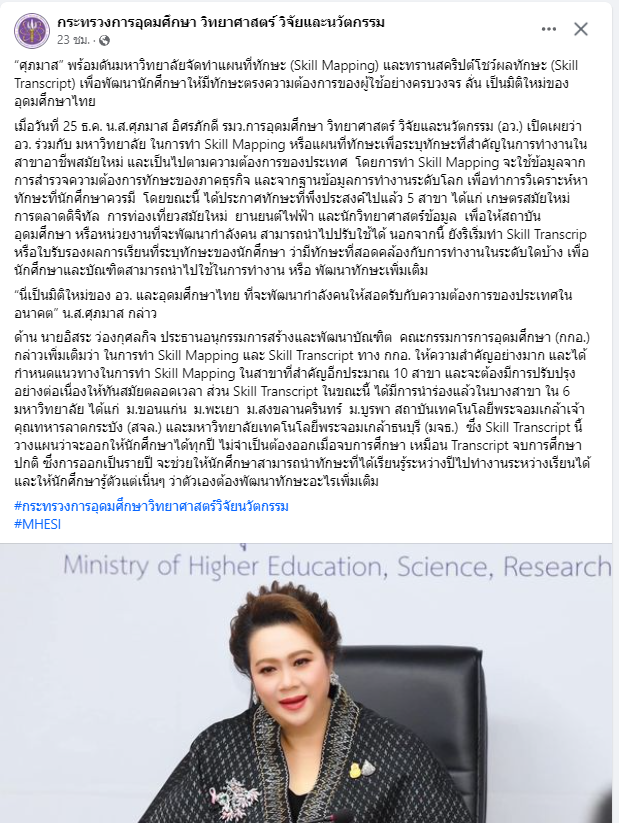 ความเสี่ยง 4 : ความผิดพลาดที่เกิดขึ้นจากการปฏิบัติงานไม่เป็นไปตามกฎระเบียบ
P. 47 - 48
ระเบียบวาระที่ 6 เรื่องอื่น ๆ
ไม่มี